স্বাগতম
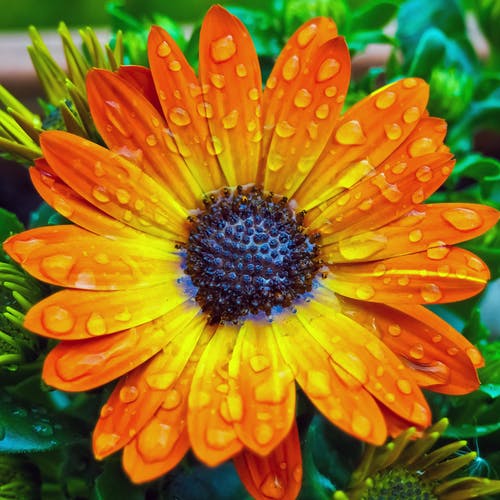 শিক্ষক পরিচিতি
তাহমিনা আক্তার 
প্রধান শিক্ষক
বাদে ভূকশিমইল সরকারি প্রাথমিক বিদ্যালয়
কুলাউড়া ,মৌলভিবাজার 
Email:tahminatuhin02@gmail.com
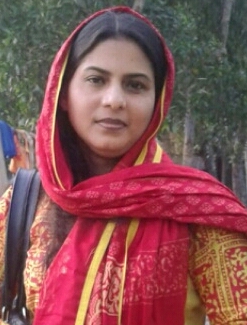 পাঠ পরিচিতি
শ্রেণিঃ চতুর্থ 
বিষয়ঃ প্রাথমিক বিজ্ঞান
পাঠের শিরোনামঃ আবহাওয়া ও জলবায়ু
পাঠ্যাংশঃ আবহাওয়া ও আবহাওয়ার উপাদান
পৃষ্ঠাঃ ৬১
সময়ঃ ৩৫ মিনিট
শিখনফল
১.কোনো ও স্থানের আবহাওয়া বলতে কী বোঝায় তা ব্যাখ্যা করতে পারবে।
২ .কোনোও স্থানের আবহাওয়ার উপাদান গুলোও কী কী তা বলতে পারবে।
এসো একটি ভিডিও দেখি
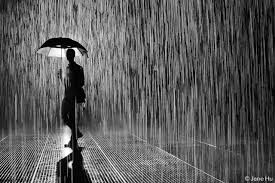 পাঠ ঘোষণা
আবহাওয়া ও আবহাওয়ার উপাদান
বলতো গাছের পাতা কেন নড়ে?
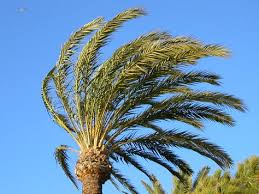 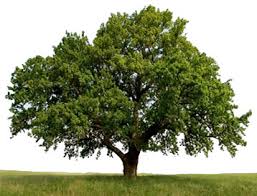 বাতাস বইলে গাছের পাতা নড়ে
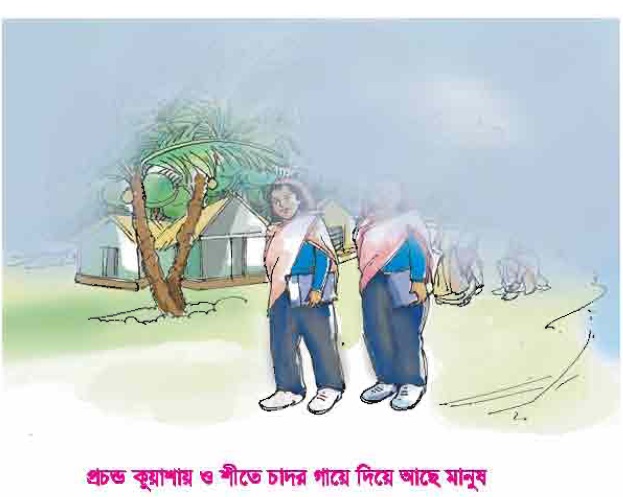 এ ছবিতে কি দেখতে পাচ্ছ?
১.শীতকালে আর কি দেখ?
১.তখন সারাদিন কেমন থাকে?
কুয়াশা ও শীত
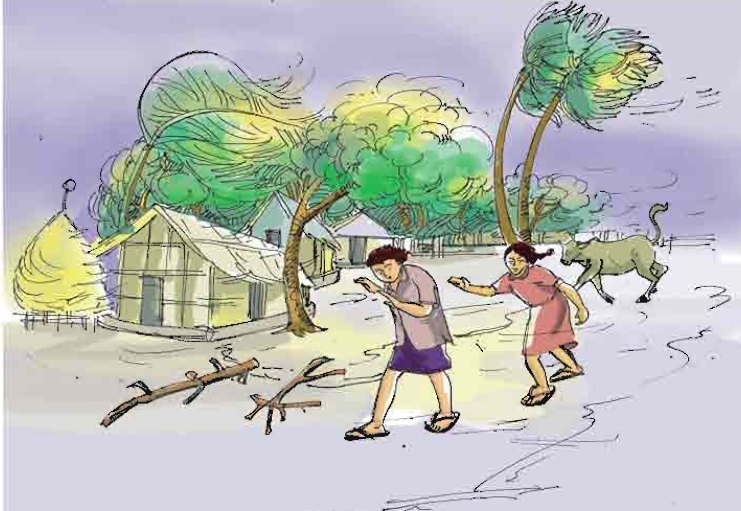 এ ছবিতে কি দেখতে পাচ্ছ?
তখন গাছগুলোর অবস্থা  কেমন হয়?
ঝড়
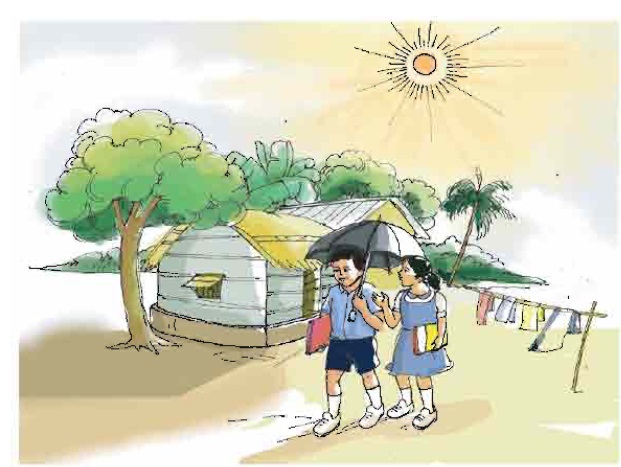 ছবিতে কি দেখতে পাচ্ছ?
তখন তোমার কেমন লাগে?
কোনো জায়গার রোদ,বৃষ্টি,তাপমাত্রা,
মেঘ,কুয়াশা ও বায়ুপ্রবাহ এ অবস্থাগুলো 
মিলে হলো আবহাওয়া।
রৌদ্রোজ্জ্বল দিন
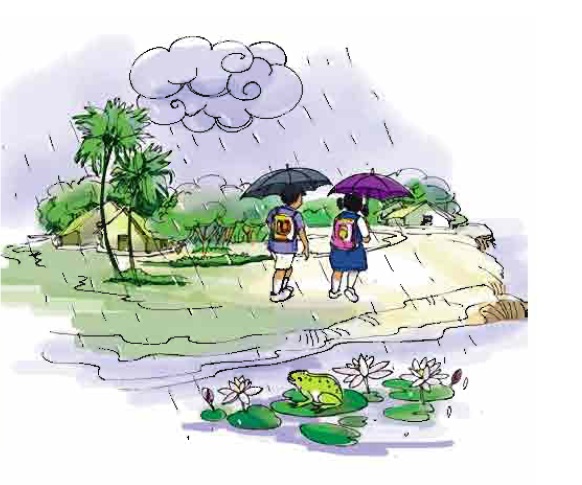 ছবিতে কি দেখতে পাচ্ছ?
১.তখন আকাশের অবস্থা কেমন থাকে?
২.বাইরে বের হলে সাথে কি নিয়ে বের হতে হয়?
বৃষ্টির দিন
এসো আমরা  আর কিছু  ছবি দেখি
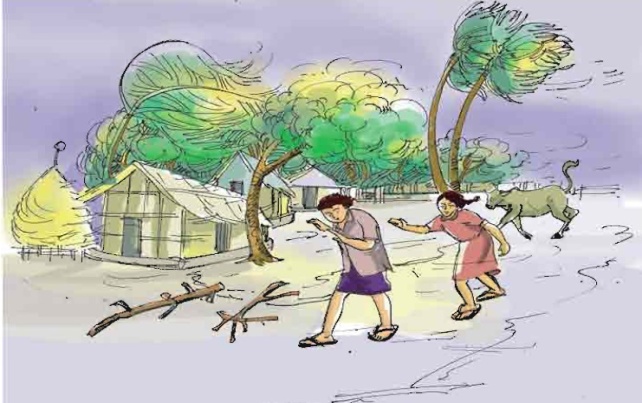 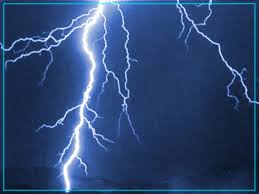 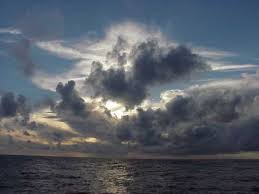 বায়ুপ্রবাহ
মেঘ
বজ্রপাত
ছবিতে কী দেখতে পাচ্ছ ?
?
এগুলো হলো আবহাওার কয়েকটি উপাদান
নিচের ছবিগুলো লক্ষ কর
?
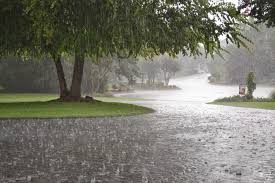 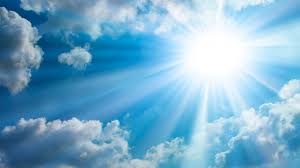 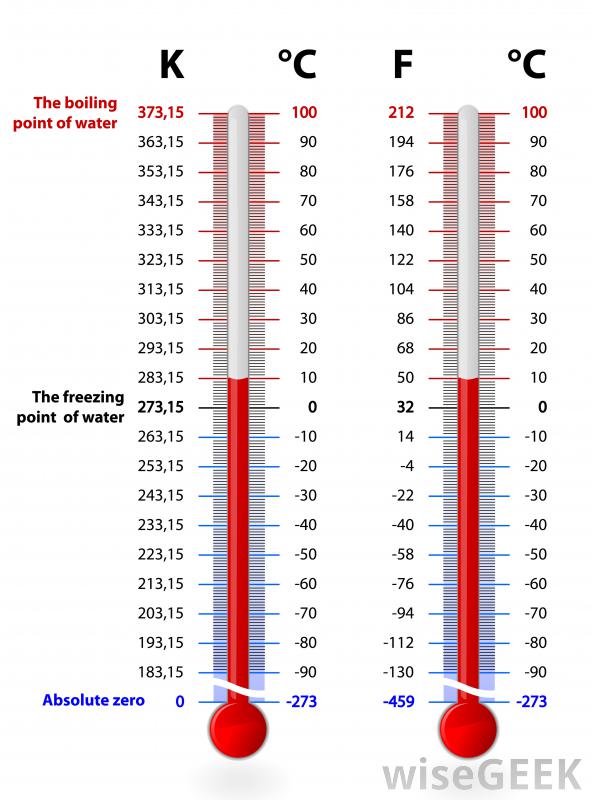 বৃষ্টি
সূর্য
তাপমাত্রা
ছবিতে কী দেখতে পাচ্ছ ?
?
এগুলো হলো আবহাওার কয়েকটি উপাদান
নিচের ছবিগুলো লক্ষ কর
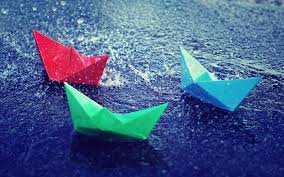 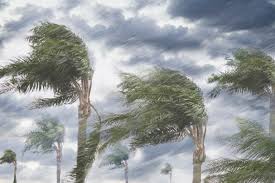 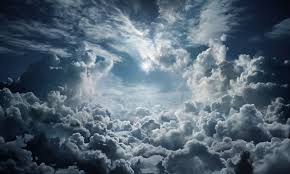 বায়ুপ্রবাহ
বৃষ্টি
মেঘ
বলতো এগুলো কিসের উপাদান?
এগুলো হলো আবহাওয়া কয়েকটি উপাদান।
এসো আমরা আরও কিছু ছবি দেখি
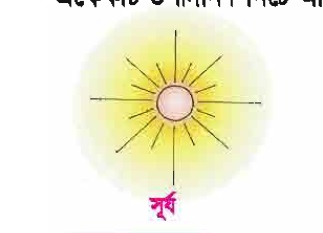 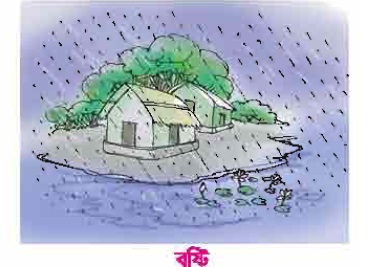 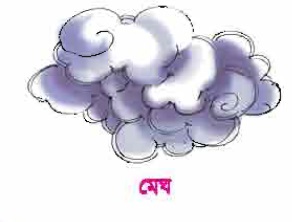 সূর্য
বৃষ্টি
মেঘ
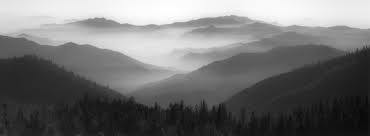 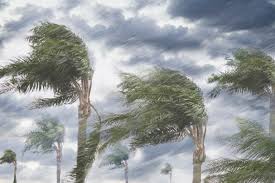 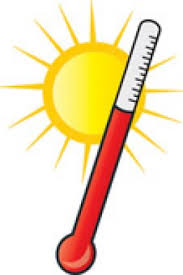 বায়ুপ্রবাহ
তাপমাত্রা
কুয়াশা
আবহাওয়ার কয়েকটি উপাদান হলো সূর্য,বৃষ্টি,মেঘ,কুয়াশা,
বায়ুপ্রবাহ,তাপমাত্রা।
তোমার পাঠ্য বইয়ের ৬১ পৃষ্ঠা খুলে মিলিয়ে দেখ
দলীয় কাজ
সঠিক উত্তরটি খাতায় লেখ
ক.কোনটি আবহাওয়ার উপাদান
১)টেবিল       ২)সূর্য              ৩) তারা        ৪)বই
খ. বাংলাদেশে কখন কুয়াশা পড়ে?
১) বর্ষাকালে  ২)শীতকালে  ৩)হেমন্তকালে  ৪)বসন্তকালে
আবহাওয়া কাকে বলে?
কোনো জায়গার রোদ,বৃষ্টি,তাপমাত্রা,মেঘ,কুয়াশা ও বায়ুপ্রবাহ এ অবস্থাগুলো মিলে হলো আবহাওয়া।
মূল্যায়ন
১
কখন বৃষ্টি হয়?
বর্ষাকালে বৃষ্টি হয়
আবহাওয়ার ৩টি উপাদানের নাম লিখ ।
২
আবহাওয়ার ৩টি উপাদান হলো সূর্য,মেঘ ও বৃষ্টি
বাড়ির কাজ
তোমার বাড়িতে রেডিও বা টেলিভিশনে আবহাওয়ার খবর মন দিয়ে শুনে ৪টি আবহাওয়ার উপাদানের নাম লিখে আনবে।
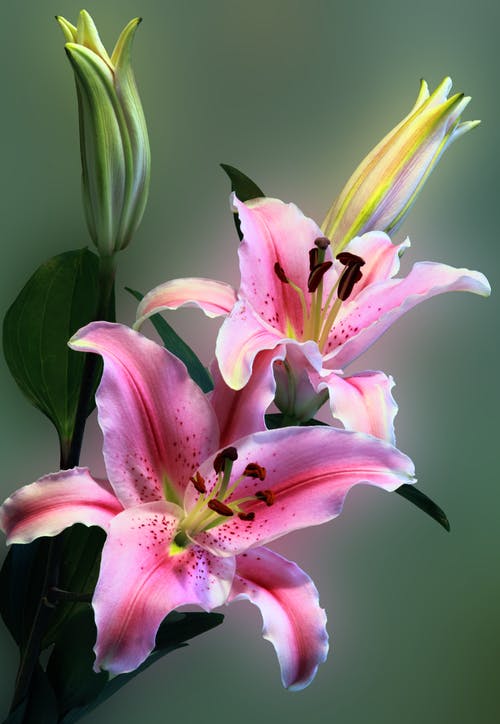 ধন্যবাদ